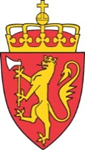 TELEMARKJORDSKIFTERETT
Informasjonsmøte for Grenlandsrådet(Ordførerkollegiet)Høring om reversering av domstolsreformen 2022Lars Inge Rønholt og Jørn Voje
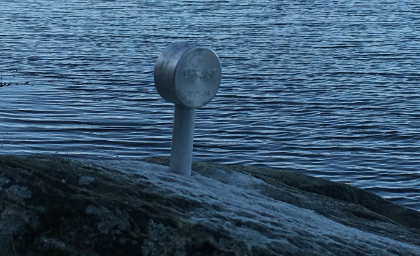 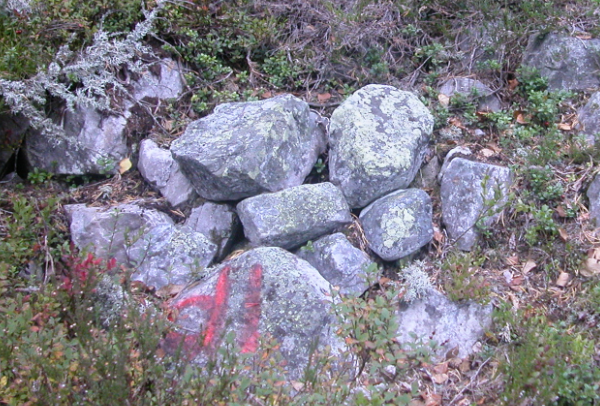 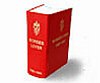 1
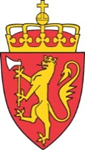 TELEMARK JORDSKIFTERETT
Jordskifteretten
En særdomstol
Kan behandle saker etter jordskifteloven
Sakene gjelder fast eiendom, forhold mellom eiendommene
2
[Speaker Notes: Her er forslag til en struktur i en presentasjon.
Klikk på ”nytt lysbilde” oppe i menyen.
Klikk på ”oppsett” for å velge ønsket layout.

OBS! skrive inn riktig avsender/domstol i nederste feltet ved å:
Velg "Visning" i øverste menylinjer
Velg "Lysbildemal"
Velg øverste lysbildemal i venstre kolonne
Dobbeltklikk på ordet og skriv innDa er det endret for alle lysbildene]
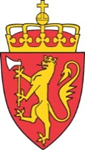 TELEMARK JORDSKIFTERETT
Historisk utvikling
Før 1821
Magnus Lagabøtes landslov
«Soleis skal det skiftast at alle får teigar jambreide, jamlange og jamgode etter landsskylda»
3
[Speaker Notes: Her er forslag til en struktur i en presentasjon.
Klikk på ”nytt lysbilde” oppe i menyen.
Klikk på ”oppsett” for å velge ønsket layout.

OBS! skrive inn riktig avsender/domstol i nederste feltet ved å:
Velg "Visning" i øverste menylinjer
Velg "Lysbildemal"
Velg øverste lysbildemal i venstre kolonne
Dobbeltklikk på ordet og skriv innDa er det endret for alle lysbildene]
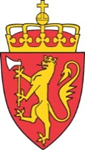 TELEMARK JORDSKIFTERETT
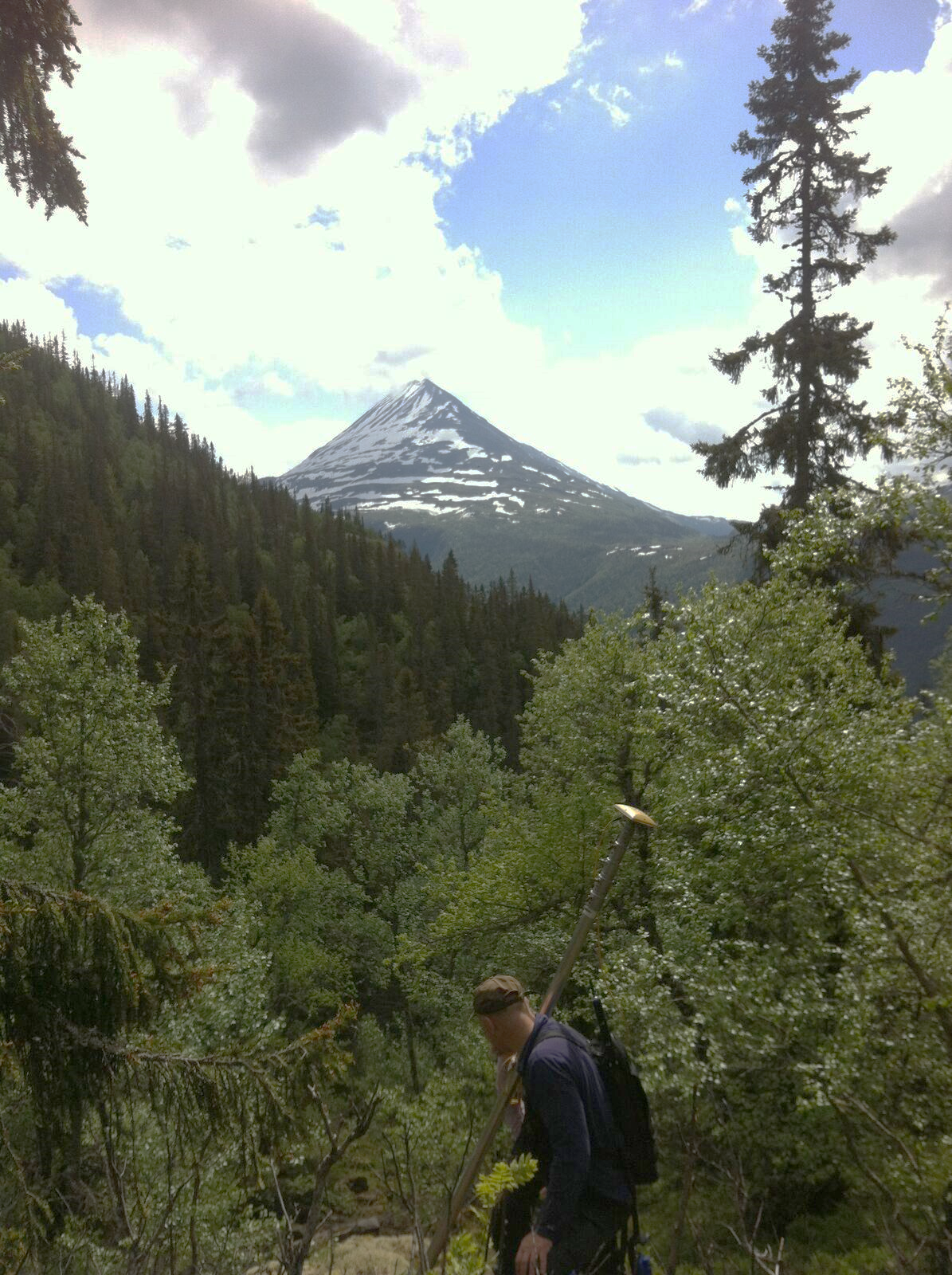 Organisering
34 (19) jordskifteretter (uavhengig av tingrettene)
Administrativt underlagt Domstoladministrasjonen
Jordskiftedommer
Jordskiftedommerfullmektig
Teknisk personale / jordskifteingeniør
Saksbehandler

Jordskiftelagdommer (lagmannsretten)
4
[Speaker Notes: Her er forslag til en struktur i en presentasjon.
Klikk på ”nytt lysbilde” oppe i menyen.
Klikk på ”oppsett” for å velge ønsket layout.

OBS! skrive inn riktig avsender/domstol i nederste feltet ved å:
Velg "Visning" i øverste menylinjer
Velg "Lysbildemal"
Velg øverste lysbildemal i venstre kolonne
Dobbeltklikk på ordet og skriv innDa er det endret for alle lysbildene]
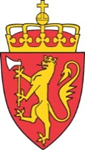 TELEMARKJORDSKIFTERETT
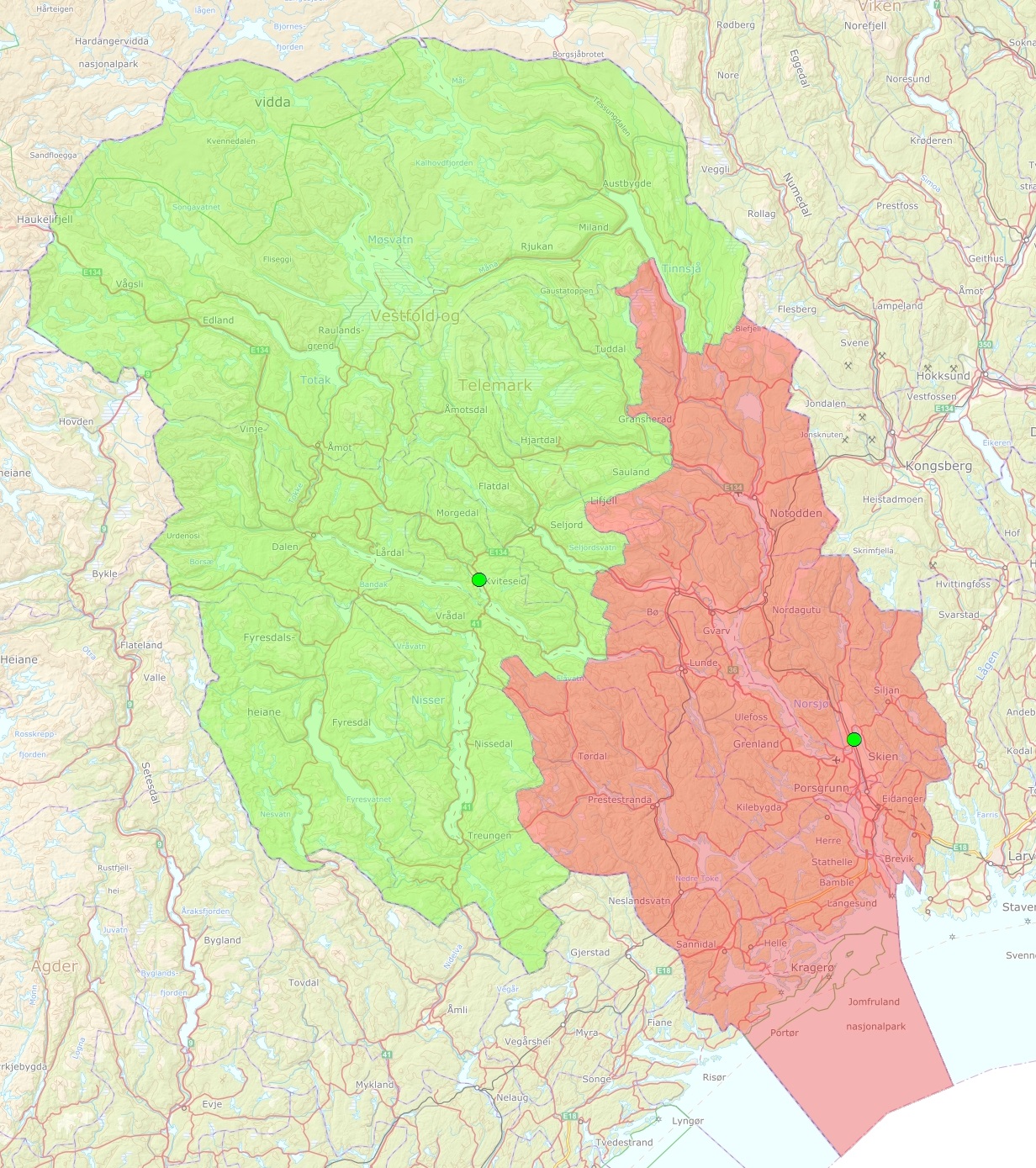 Til 14.06.2021
Nedre Telemark jordskifterett
9 kommuner (10)
Kontorsted i Skien
9-10 ansatte
5
[Speaker Notes: Her er forslag til en struktur i en presentasjon.
Klikk på ”nytt lysbilde” oppe i menyen.
Klikk på ”oppsett” for å velge ønsket layout.

OBS! skrive inn riktig avsender/domstol i nederste feltet ved å:
Velg "Visning" i øverste menylinjer
Velg "Lysbildemal"
Velg øverste lysbildemal i venstre kolonne
Dobbeltklikk på ordet og skriv innDa er det endret for alle lysbildene]
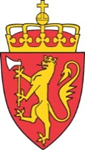 TELEMARKJORDSKIFTERETT
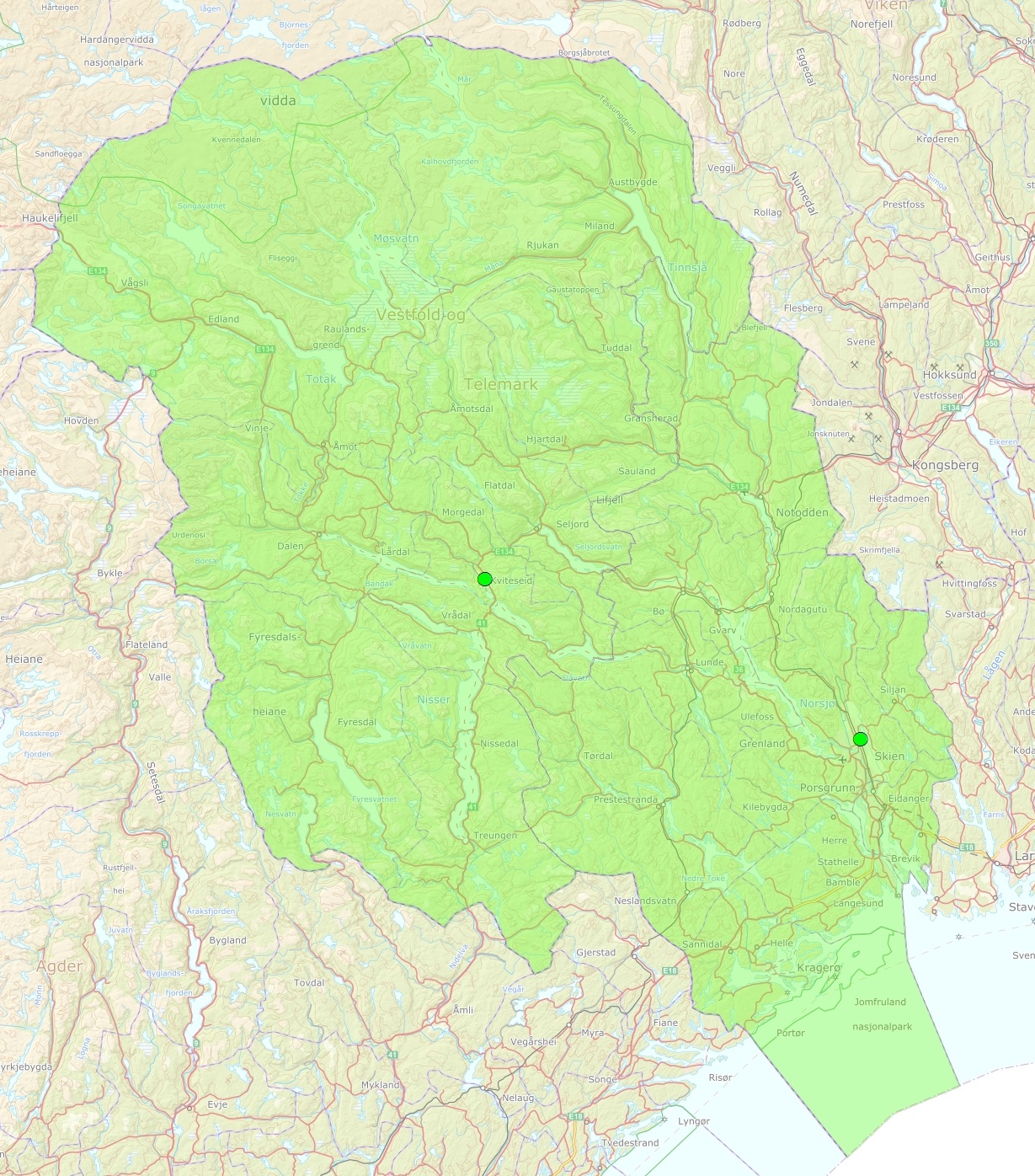 Etter 14.06.2021
Telemark jordskifterett
17 kommuner 
Rettssted i Skien og Kviteseid
14 -15 ansatte
6
[Speaker Notes: Her er forslag til en struktur i en presentasjon.
Klikk på ”nytt lysbilde” oppe i menyen.
Klikk på ”oppsett” for å velge ønsket layout.

OBS! skrive inn riktig avsender/domstol i nederste feltet ved å:
Velg "Visning" i øverste menylinjer
Velg "Lysbildemal"
Velg øverste lysbildemal i venstre kolonne
Dobbeltklikk på ordet og skriv innDa er det endret for alle lysbildene]
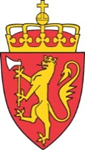 TELEMARKJORDSKIFTERETT
Regjeringsskifte – Hurdalsplattformen
«Gjenninnføre strukturen for domstolane før domstolreforma 2021…» 
Høring, frist 26/4-22
Gitt stor makt til kommunene – fagmiljøene holdt utenfor
7
[Speaker Notes: Her er forslag til en struktur i en presentasjon.
Klikk på ”nytt lysbilde” oppe i menyen.
Klikk på ”oppsett” for å velge ønsket layout.

OBS! skrive inn riktig avsender/domstol i nederste feltet ved å:
Velg "Visning" i øverste menylinjer
Velg "Lysbildemal"
Velg øverste lysbildemal i venstre kolonne
Dobbeltklikk på ordet og skriv innDa er det endret for alle lysbildene]
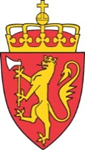 TELEMARKJORDSKIFTERETT
Regjeringsskifte – Hurdalsplattformen – forts: 
Hva ønsker de ansatte her, reversering eller ordning som i dag
Er det fleire alternativ? 
Vest-Telemark rådets uttalelser 
Høringens kap. 3.3, siste setning 
Hva er egentlig satt i spill?
8
[Speaker Notes: Her er forslag til en struktur i en presentasjon.
Klikk på ”nytt lysbilde” oppe i menyen.
Klikk på ”oppsett” for å velge ønsket layout.

OBS! skrive inn riktig avsender/domstol i nederste feltet ved å:
Velg "Visning" i øverste menylinjer
Velg "Lysbildemal"
Velg øverste lysbildemal i venstre kolonne
Dobbeltklikk på ordet og skriv innDa er det endret for alle lysbildene]
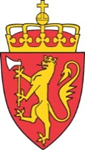 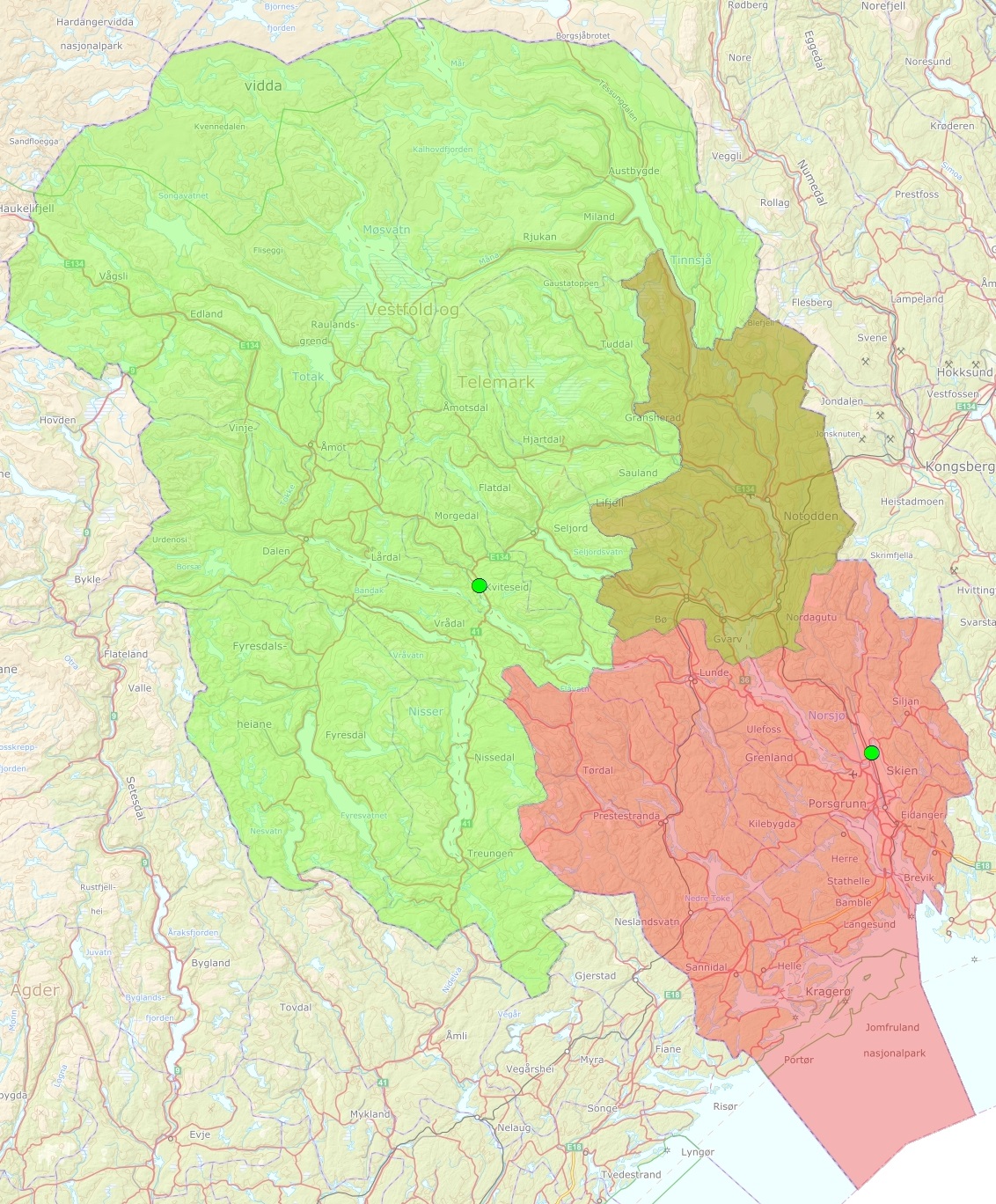 TELEMARKJORDSKIFTERETT
Etter 01.01.2023?
7 kom. i Skien  
10 kom. i Kviteseid

Ser vi likhetstrekk med andre prosesser?
9
[Speaker Notes: Her er forslag til en struktur i en presentasjon.
Klikk på ”nytt lysbilde” oppe i menyen.
Klikk på ”oppsett” for å velge ønsket layout.

OBS! skrive inn riktig avsender/domstol i nederste feltet ved å:
Velg "Visning" i øverste menylinjer
Velg "Lysbildemal"
Velg øverste lysbildemal i venstre kolonne
Dobbeltklikk på ordet og skriv innDa er det endret for alle lysbildene]